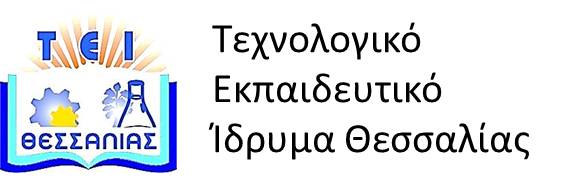 Διοίκηση Λειτουργιών και Παραγωγής
Ενότητα 1:  Εισαγωγή στα Συστήματα Παραγωγής
    Διδάσκων: Βασιλική Καζαντζή 
Επίκουρος Καθηγήτρια
Τμήμα Διοίκηση Επιχειρήσεων
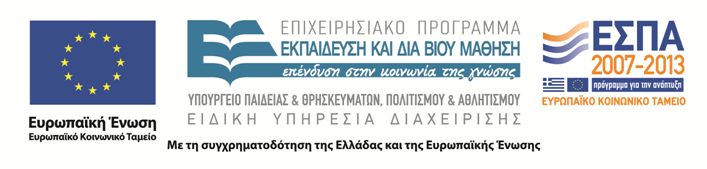 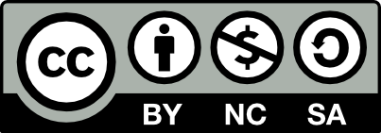 Χρηματοδότηση
Το παρόν εκπαιδευτικό υλικό έχει αναπτυχθεί στα πλαίσια του εκπαιδευτικού έργου του διδάσκοντα. 
Το έργο «Ανοικτά Ακαδημαϊκά Μαθήματα στο ΤΕΙ Θεσσαλίας» έχει χρηματοδοτήσει μόνο τη αναδιαμόρφωση του εκπαιδευτικού υλικού.
Το έργο υλοποιείται στο πλαίσιο του Επιχειρησιακού Προγράμματος  «Εκπαίδευση και Δια Βίου Μάθηση» και συγχρηματοδοτείται από την Ευρωπαϊκή Ένωση (Ευρωπαϊκό Κοινωνικό Ταμείο) και από εθνικούς πόρους.
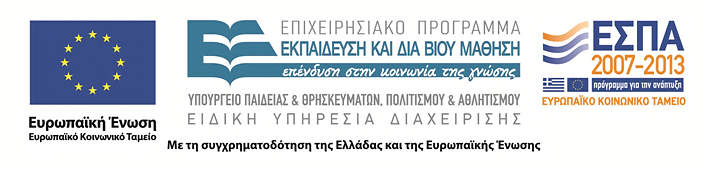 2
Σκοποί ενότητας
Να εισαγάγει τους αναγνώστες στην έννοια των παραγωγικών συστημάτων και υπογραμμίζει κάποια βασικά διακριτά χαρακτηριστικά των αγαθών και των υπηρεσιών που επηρεάζουν τα συστήματα παραγωγής τους. Επίσης, παρουσιάζει τα είδη των επιχειρηματικών αποφάσεων, τις σχέσεις των βασικών λειτουργιών μιας επιχείρησης, καθώς και τα κριτήρια και τους δείκτες αξιολόγησης των συστημάτων παραγωγής.
Συστήματα Παραγωγής
3
Περιεχόμενα ενότητας
1)  Σύστημα παραγωγής
2)  Είδη επιχειρηματικών αποφάσεων
3)  Βασικές λειτουργίες σε μία επιχείρηση
4)  Κριτήρια αξιολόγησης συστημάτων 
παραγωγής
Συστήματα Παραγωγής
4
Σύστημα παραγωγής
Συστήματα Παραγωγής
5
Παράδειγμα (1 από 2)
Συστήματα Παραγωγής
6
Παράδειγμα (2 από 2)
Συστήματα Παραγωγής
7
Ποια η αξία που προστίθεται;
Συστήματα Παραγωγής
8
Το φυσικό σύστημα
Είναι αυτό που δημιουργεί τα αγαθά ή τις υπηρεσίες, που προορίζονται για να καλύψουν συγκεκριμένες ανάγκες, για τις οποίες υπάρχει ζήτηση:
Εισροές – αναλώσεις των αναγκαίων συντελεστών παραγωγής.
Εκροές – προϊόντα ή/και υπηρεσίες για τα οποία υπάρχει ζήτηση.
Παραγωγική διαδικασία – μηχανισμός μετασχηματισμού των συντελεστών παραγωγής σε τελικά προϊόντα ή/και υπηρεσίες.
Συστήματα Παραγωγής
9
Διάγραμμα φυσικού συστήματος
Συστήματα Παραγωγής
10
Το σύστημα διοίκησης της παραγωγής
Σύνολο διαδικασιών για τη λήψη και εφαρμογή αποφάσεων, που αφορούν τον τρόπο λειτουργίας του φυσικού συστήματος.
Συστήματα Παραγωγής
11
Χαρακτηριστικά προϊόντων
Απτά, χειροπιαστά.
Εύκολα αναγνωρίσιμα.
Η παραγωγή είναι ξεχωριστή από την κατανάλωση.
Μπορεί να αποθηκευτούν.
Μικρή αλληλεπίδραση με τον πελάτη.
Συστήματα Παραγωγής
12
Χαρακτηριστικά υπηρεσιών
Μη απτά.
Παράγονται και καταναλώνονται την ίδια στιγμή.
Συχνά μοναδικές.
Μεγάλη αλληλεπίδραση με τον πελάτη.
Ασαφώς προσδιορισμένες.
Συνήθως βασισμένες στη γνώση.
Συχνά διασκορπισμένες.
Συστήματα Παραγωγής
13
Παραδείγματα
Συστήματα Παραγωγής
14
Εταιρία επεξεργασίας τροφίμων
Συστήματα Παραγωγής
15
Νοσοκομείο
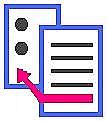 Συστήματα Παραγωγής
16
Είδη επιχειρηματικών αποφάσεων
Αποφάσεις Στρατηγικής.
Αποφάσεις Τακτικής.
Συστήματα Παραγωγής
17
Αποφάσεις στρατηγικής
Απαιτούν μεγάλες επενδύσεις (π.χ. για διείσδυση σε νέες αγορές, για ανάπτυξη νέων προϊόντων, για νέες εγκαταστάσεις και εξοπλισμό).
Δεσμεύουν τη διοίκηση σε συγκεκριμένες επιλογές που δεν είναι εύκολα ή γρήγορα αντιστρέψιμες.
Έχουν σημαντικές μακροχρόνιες επιπτώσεις σε πολλά τμήματα, και δραστηριότητες της επιχείρησης.
Συστήματα Παραγωγής
18
Αποφάσεις στρατηγικής για την παραγωγή
1.  Σχεδίαση προϊόντων, υπηρεσιών ή συνδυασμού 
πακέτου από προϊόντα και υπηρεσίες.
2.  Σχεδιασμός παραγωγικής δυναμικότητας.
3.  Σχεδίαση παραγωγικής διαδικασίας.
4.  Επιλογή κατάλληλης τεχνολογίας.
5.  Μελέτη εργασίας.
6.  Επιλογή τόπου εγκατάστασης μιας νέας 
παραγωγικής μονάδας.
7.  Σχεδίαση του διοικητικού συστήματος πληροφοριών 
(MIS).
Συστήματα Παραγωγής
19
Αποφάσεις τακτικής
Επηρεάζουν μικρό αριθμό δραστηριοτήτων και εργαζομένων, σε περιορισμένο βαθμό και έκταση.
Είναι εύκολα προσαρμόσιμες, ακόμα και αντιστρέψιμες, όταν απαιτείται από τις αλλαγές στο περιβάλλον.
Όσον αφορά τη λειτουργία της παραγωγής, αναφέρονται κυρίως στον προγραμματισμό και έλεγχο της παραγωγικής δραστηριότητας.
Συστήματα Παραγωγής
20
Αποφάσεις τακτικής για την παραγωγή
1.  Πρόβλεψη της Ζήτησης.
2.  Γενικός προγραμματισμός παραγωγής.
3.  Διαχείριση αποθεμάτων.
4.  Χρονικός προγραμματισμός της 
παραγωγής.
5.  Διασφάλιση ποιότητας.
6.  Συντήρηση εξοπλισμού.
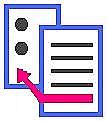 Συστήματα Παραγωγής
21
Βασικές λειτουργίες σε μία επιχείρηση
Συστήματα Παραγωγής
22
Λειτουργία Marketing (1 από 2)
Αποφάσεις στρατηγικής και τακτικής που επηρεάζονται ή λαμβάνονται από το Marketing:
1.  Ανάλυση και πρόβλεψη της ζήτησης.
2.  Προσδιορισμός του ανταγωνιστικού
περιβάλλοντος.
3.  Επιλογή προϊόντων και υπηρεσιών.
4.  Μελέτη συμπεριφοράς πελάτη.
5.  Τμηματοποίηση της αγοράς και προσδιορισμός 
στόχων.
Συστήματα Παραγωγής
23
Λειτουργία Marketing (2 από 2)
1.  Λήψη αποφάσεων για τιμές και τιμολογιακή πολιτική.
2.  Επιλογή σημείων και τρόπων πώλησης προϊόντων.
3.  Σχεδίαση διαδικασιών για εξυπηρέτηση πελατών 
μετά την πώληση των προϊόντων.
4.  Επιλογή τρόπου και μέσων διαφήμισης και 
προβολής.
5.  Σχεδιασμός προγραμμάτων δράσεως, και 
διαμόρφωση προϋπολογισμού.
6.  Συστηματικός έλεγχος αποτελεσμάτων, και ανάληψη 
διαρθρωτικών ενεργειών.
Συστήματα Παραγωγής
24
Λειτουργία χρηματοοικονομικής
Αποφάσεις οικονομικής διαχείρισης.
Δαπάνες σε επενδύσεις για εγκαταστάσεις, εξοπλισμό και κεφάλαιο κίνησης.
Απαιτεί προσοχή στις αποφάσεις όσον αφορά στη:
Διασφάλιση και διάθεση κεφαλαίων.
Κατάρτιση ετήσιου προϋπολογισμού.
Αξιολόγηση νέων επενδύσεων.
Συστήματα Παραγωγής
25
Αλληλεξαρτήσεις βασικών λειτουργιών
Συστήματα Παραγωγής
26
Η λειτουργία της παραγωγής
Μέσο ενίσχυσης της ανταγωνιστικότητας.
Απαιτείται συντονισμός και συνεργασία με τις άλλες λειτουργίες της επιχείρησης.
Πρωταρχικός στρατηγικός στόχος:
Η καλύτερη δυνατή ικανοποίηση των απαιτήσεων του πελάτη.
Άλλοι στόχοι:
Παραγωγή προϊόντων και υπηρεσιών υψηλής ποιότητας.
Ανταγωνιστικό κόστος.
Συστήματα Παραγωγής
27
Πλεονεκτήματα
Ανταγωνιστικά πλεονεκτήματα από την αποτελεσματική λειτουργία της παραγωγής:
Μείωση κόστους παραγωγής προϊόντων / υπηρεσιών μέσω αποδοτικής λειτουργίας.
Αύξηση κέρδους μέσω της αύξησης ικανοποίησης του πελάτη από την καλή ποιότητα και το καλό service που του παρέχεται.
Μείωση του ποσού επένδυσης μέσω της αύξησης της απόδοσης.
Παροχή θεμελίων για καινοτομία.
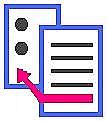 Συστήματα Παραγωγής
28
Κριτήρια αξιολόγησης συστημάτων παραγωγής
Κριτήρια Αποτελεσματικότητας:
Δείκτες ή κριτήρια για σύγκριση επιδόσεων κυρίως με ανταγωνιστές.
Κριτήρια Εσωτερικής Απόδοσης:
Αξιολόγηση της αξιοποίησης διαθέσιμων πόρων, και εκτέλεσης εσωτερικών διαδικασιών, για ενίσχυση των επιδόσεων με βάση τους δείκτες αποτελεσματικότητας.
Συστήματα Παραγωγής
29
Κριτήρια αποτελεσματικότητας (1 από 2)
1.  Ποιότητα προϊόντων και υπηρεσιών.
Μέτρο αξίας που προσφέρεται από την επιχείρηση στον πελάτη, μέσω των προϊόντων και του τρόπου εξυπηρέτησης, πριν και μετά την πώληση.
2.  Κόστος παραγωγής ανά μονάδα προϊόντος.
Παραγωγικότητα συντελεστών παραγωγής (εργασία, υλικά, κεφάλαιο, και ενέργεια).
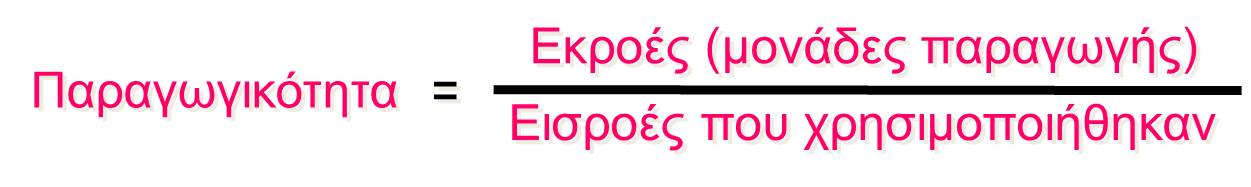 Συστήματα Παραγωγής
30
Κριτήρια αποτελεσματικότητας (2 από 2)
3.  Χρόνος διεκπεραίωσης και παράδοσης 
παραγγελιών.
Μέτρο ταχύτητας ανταπόκρισης του συστήματος παραγωγής, στην ικανοποίηση των αναγκών των πελατών.
4.  Ευελιξία συστήματος παραγωγής.
Μέτρο βαθμού προσαρμοστικότητάς του, στις μεταβαλλόμενες συνθήκες της αγοράς και της τεχνολογίας.
Συστήματα Παραγωγής
31
Κριτήρια εσωτερικής απόδοσης
1.  Δείκτες παραγωγικότητας των υλικών, της 
εργασίας, των επενδεδυμένων κεφαλαίων, και της ενέργειας για την κάθε διαδικασία.
	π.χ. αριθμός μονάδων που επεξεργάζεται μια θέση ή ένα τμήμα παραγωγής ανά ώρα ή βάρδια.
2.  Οικονομικοί δείκτες.
π.χ. κόστος υλικών ή ενέργειας ανά μονάδα προϊόντος.
3.  Δείκτες προσδιορισμού της ποιότητας.
π.χ. ποσοστό ελαττωματικών μονάδων μιας διαδικασίας, 
βαθμός εκμετάλλευσης μηχανήματος, και άλλα.
Συστήματα Παραγωγής
32
Παράδειγμα: Υπολογισμός παραγωγικότητας
Μια επιχείρηση παραγωγής και εμπορίας άρτου, ανησυχεί για την αύξηση του κόστους ενέργειας. Η καταγραφή των δεδομένων της προηγούμενης χρονιάς, μπορεί να δώσει μια ικανοποιητική εκτίμηση των παραμέτρων για την παρούσα χρονιά. Ο ιδιοκτήτης, ενώ επένδυσε $3,000 σε αλλαγές στον εξοπλισμό της επιχείρησης, ώστε οι φούρνοι να είναι πιο αποδοτικοί ενεργειακά, δε θεωρεί ότι υπήρξε σημαντική διαφορά στην εξοικονόμηση ενέργειας. Ο εκσυγχρονισμός του εξοπλισμού, θα έπρεπε να οδηγήσει σε αύξηση της ενεργειακής απόδοσης των φούρνων κατά 15% τουλάχιστον. Ωστόσο, επιπλέον ώρες εργασίας απαιτήθηκαν από το προσωπικό για να εξοικειωθεί με τις αλλαγές στις διαδικασίες. Ο ιδιοκτήτης σας ζητά να ελέγξετε την εξοικονόμηση ενέργειας των νέων φούρνων, και να εξετάσετε και άλλα μέτρα παραγωγικότητας του φούρνου για να δείτε εάν οι αλλαγές ήταν επωφελείς.
Συστήματα Παραγωγής
33
Συνέχεια παραδείγματος
Σας δίνονται τα παρακάτω δεδομένα:
Συστήματα Παραγωγής
34
Επιχείρηση παραγωγής
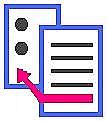 Συστήματα Παραγωγής
35
Τέλος Ενότητας
Επεξεργασία: Σοφιανίδου Γεωργία
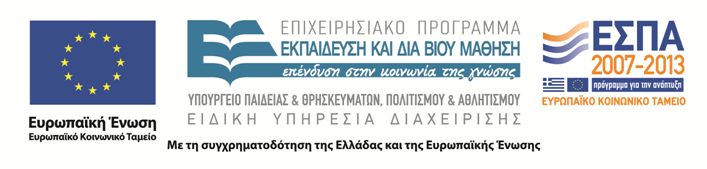 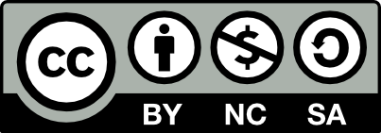 Σημείωμα Αναφοράς
Copyright Τεχνολογικό Εκπαιδευτικό Ίδρυμα Θεσσαλίας, Βασιλική Καζαντή 2015. Βασιλική Καζαντζή. «Διοίκηση Λειτουργιών και Παραγωγής». Έκδοση: 1.0. Λάρισα 2015. Διαθέσιμο από τη δικτυακή διεύθυνση: http://cdev.teilar.gr/courses/DDE101/, 20/11/2015.
Σημείωμα Αδειοδότησης
Το παρόν υλικό διατίθεται με τους όρους της άδειας χρήσης Creative Commons: Αναφορά Δημιουργού - Μη Εμπορική Χρήση - Παρόμοια Διανομή, 4.0 [1] ή μεταγενέστερη, Διεθνής Έκδοση. Εξαιρούνται τα αυτοτελή έργα τρίτων π.χ. φωτογραφίες, διαγράμματα κ.λπ., τα οποία εμπεριέχονται σε αυτό και τα οποία αναφέρονται μαζί με τους όρους χρήσης τους στο «Σημείωμα Χρήσης Έργων Τρίτων».
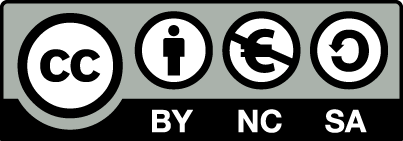 [1] http://creativecommons.org/licenses/by-nc-sa/4.0/
Ως Μη Εμπορική ορίζεται η χρήση:
που δεν περιλαμβάνει άμεσο ή έμμεσο οικονομικό όφελος από την χρήση του έργου, για το διανομέα του έργου και αδειοδόχο,
που δεν περιλαμβάνει οικονομική συναλλαγή ως προϋπόθεση για τη χρήση ή πρόσβαση στο έργο,
που δεν προσπορίζει στο διανομέα του έργου και αδειοδόχο έμμεσο οικονομικό όφελος (π.χ. διαφημίσεις) από την προβολή του έργου σε διαδικτυακό τόπο.
Ο δικαιούχος μπορεί να παρέχει στον αδειοδόχο ξεχωριστή άδεια να χρησιμοποιεί το έργο για εμπορική χρήση, εφόσον αυτό του ζητηθεί.
Διατήρηση Σημειωμάτων
Οποιαδήποτε αναπαραγωγή ή διασκευή του υλικού θα πρέπει να συμπεριλαμβάνει:
το Σημείωμα Αναφοράς,
το Σημείωμα Αδειοδότησης,
τη Δήλωση Διατήρησης Σημειωμάτων,
το Σημείωμα Χρήσης Έργων Τρίτων (εφόσον υπάρχουν).
μαζί με τους συνοδευόμενους υπερσυνδέσμους.